RÉNOVATION DE LA FILIÈRE CARROSSERIE
PLAN NATIONAL DE FORMATION

 JEUDI 3 AVRIL 2025

GROUPE GRUAU 

SAINT BERTHEVIN
CAP CONSTRUCTION ET AMÉNAGEMENT DE VÉHICULES
Baccalauréat Professionnel CONSTRUCTION ET AMÉNAGEMENT DE VÉHICULES

BTS CONSTRUCTION ET AMÉNAGEMENT DE VÉHICULES
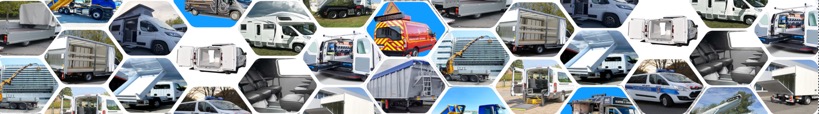 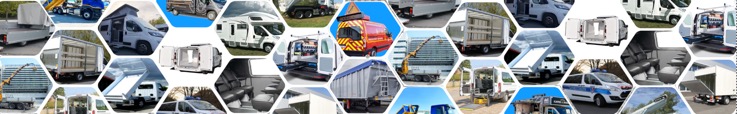 Contexte de la rénovation de la filière
Construction et aménagement des véhicules
Pascale Costa, Igésr
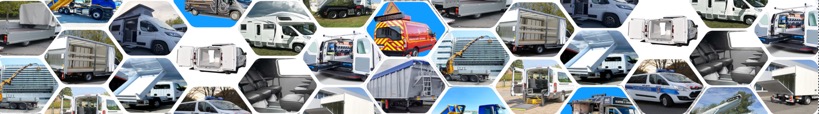 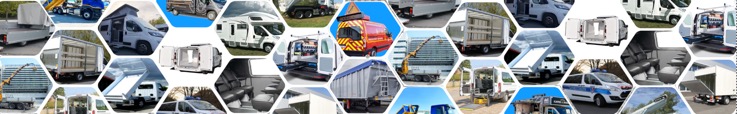 PNF 3 AVRIL 2025 GRUAU
CONTEXTE DE LA RENOVATION
Généalogie
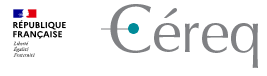 BTS Construction et aménagement des véhicules (2025-…)
BTS Conception et réalisation de carrosseries (1992-2013)
BTS Conception et réalisation de carrosseries (2013-2024)
Bac Pro Construction et aménagement des véhicules (2024-…)
Bac pro Carrosserie Op. Construction (1995-2010)
Bac pro Construction et réparation en carrosserie (1986-1995)
Bac pro Construction des carrosseries (2010-2024)
Bac pro carrossier peintre automobile (2023-...)
Bac pro Réparation des carrosseries (2008-2023)
Bac pro Carrosserie Op. Réparation 
(1995-2008)
BP Carrossier (1964-1997)
BP Carrosserie construction et maquettage (1997-2011)
BEP Carrosserie  
(1994-2009)
BEP Carrosserie  (1987-1994)
BEP Carrosserie (1971-1987) 
Option Construction
Option Recouvrement
Option Réparation
CAP Construction et aménagement des véhicules (2024-…)
CAP Construction 
des carrosseries (2007-2024)
CAP Peintre en voitures (1954-1979)
CAP Peintre en carrosserie (1979-1994)
CAP Peinture en carrosserie (1994-2007)
CAP Peinture en carrosserie (2007-2023)
CAP Peintre automobile (2023-…)
CAP Carrossier automobile (2023-…)
CAP Carrossier réparateur (1979-1994)
CAP Carrosserie réparation (1994-2007)
CAP Réparation des carrosseries (2007-2023)
CAP Réparateur en carrosserie automobile (1961-1979)
CONTEXTE DE LA RENOVATION
Statistiques (nombre d’inscrits à l’examen)
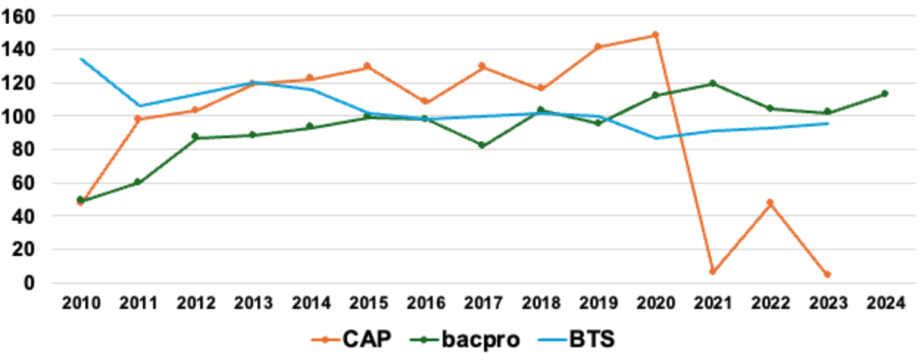 2023
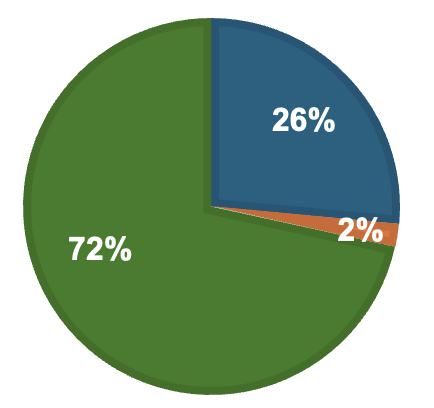 Bac Pro
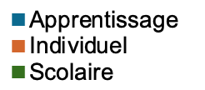 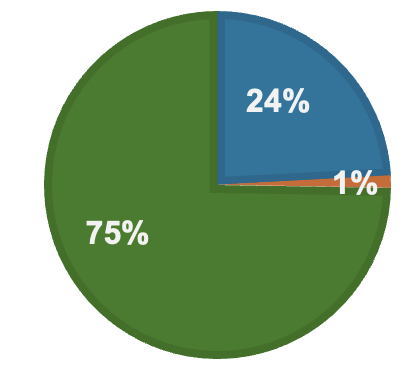 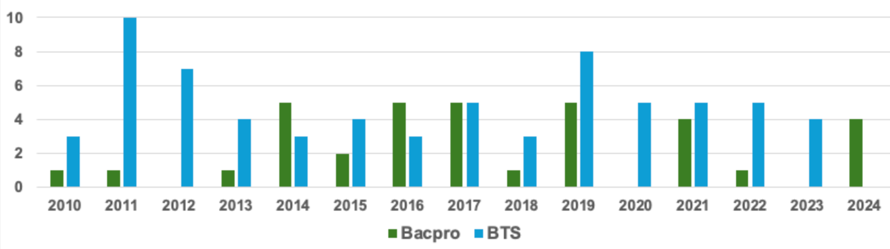 Nombre de filles
BTS
CONTEXTE DE LA RENOVATION
La loi du 5 septembre 2018 pour la liberté de choisir son avenir professionnel
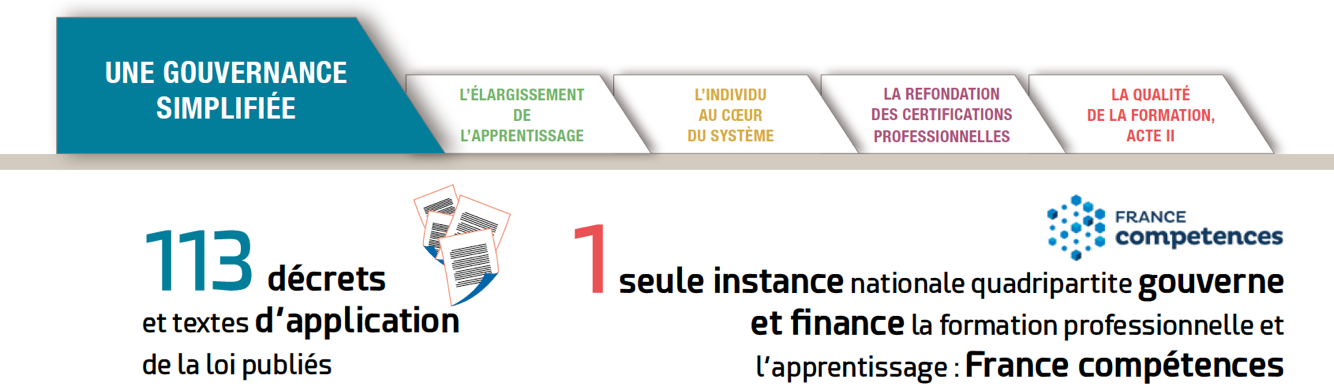 Méthode de travail
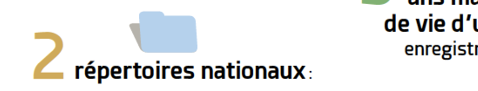 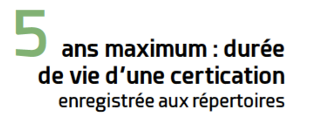 RNCP et répertoires spécifiques
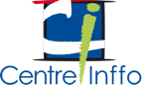 https://www.centre-inffo.fr/site-reforme/cinq-infographies-pour-tout-comprendre-de-la-loi-avenir-professionnel-un-an-apres-son-adoption
CONTEXTE DE LA RENOVATION
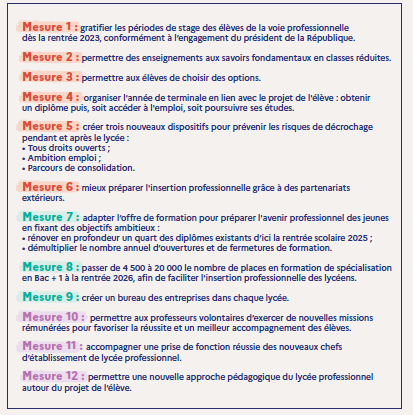 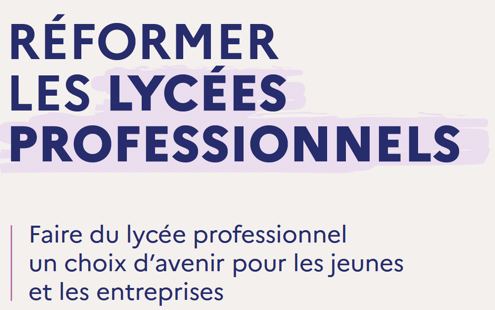 Méthode de travail
Dossier de presse, mai 2023
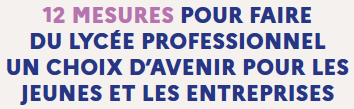 CONTEXTE DE LA RENOVATION
Principe des blocs de compétences
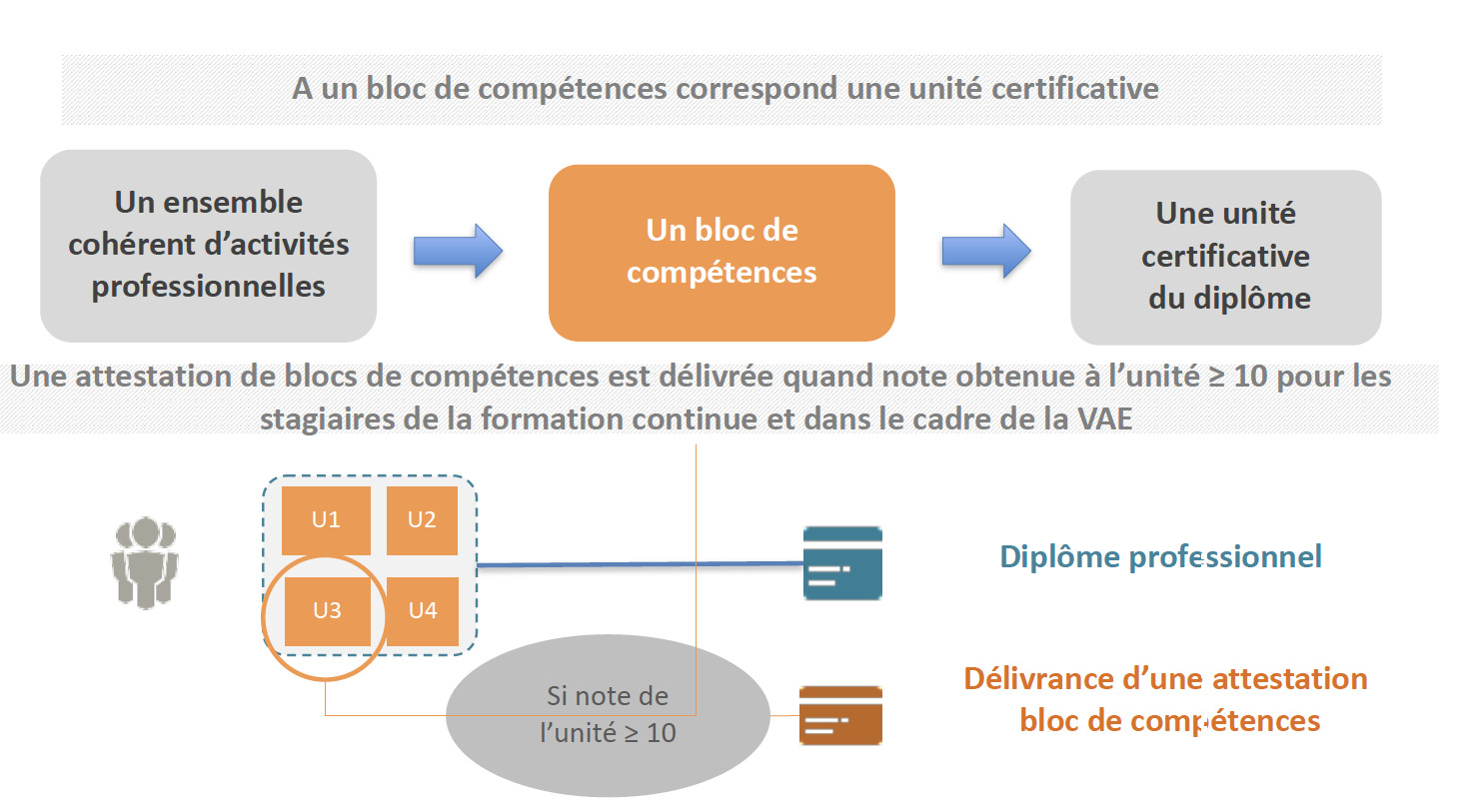 Méthode de travail
Programme de la journée
et remerciements
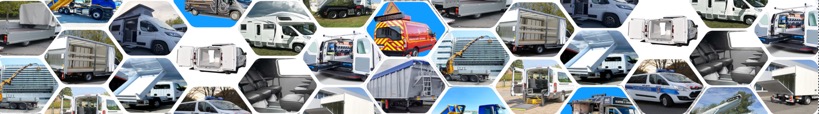 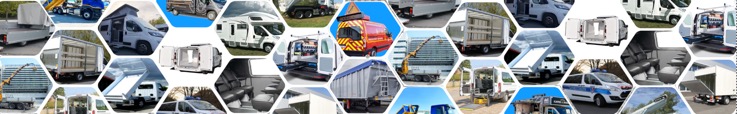 PNF 3 AVRIL 2025 GRUAU
Matin du jeudi 3 avril 2025
CONTEXTE DE LA RENOVATION
9h30	Mot d’accueil de l’entreprise Gruau
		Patrick BUCHARD, directeur général Groupe
9h40	Présentation du contexte de la rénovation
		Pascale COSTA, inspectrice générale de l’éducation, du sport et de la recherche
9h55	État des lieux et besoins de la profession
		Benoit DALY, secrétaire général, FFC CONSTRUCTEURS
10h15	Évolution des référentiels de la filière, suivi et évaluation des compétences
		Hubert BOUREAU, inspecteur de l’éducation nationale, académie de Orléans-Tours
		Christophe DELATTRE, inspecteur d’académie inspecteur pédagogique régional, académie de Lille
		Sébastien KONOPCZYNSKI, inspecteur de l’éducation nationale, académie de Lille
11h00	Mise en œuvre des nouveaux référentiels
	Proposition de progression pédagogique en BP et BTS
		Julien BELAIR, enseignant en BP au Garac, Argenteuil, académie de Versailles
		Joël ROY, enseignant en BP au lycée Paul Guérin, Niort, académie de Poitiers
		Alain FAURE, enseignant en BTS au lycée Réaumur, Laval, académie de Nantes
		Christophe SULLET, enseignant en BTS au lycée Paul Guérin, Niort, académie de Poitiers
	Exemple d’activités liant la « construction » et l’atelier
		Laurent TONNA, enseignant en BP au lycée Germaine Tillon, Montbéliard, académie de Besançon
		Vincent DEVEWER, enseignant en BP au lycée Henri Senez, Hénin-Beaumont, académie de Lille
	Exemple de co-intervention avec l’économie-gestion
		Olivier MADEC, enseignant en BTS au lycée Paul Guérin, Niort, académie de Poitiers
	Le projet en BTS : du besoin du client à la conception détaillée 
		Jean-Charles CRINCHON, enseignant en BTS au lycée du Hainaut, Valenciennes, académie de Lille
		Stéphan PORTERIES, enseignant en BTS au lycée du Monge, Chambéry, académie de Grenoble
Après-midi du jeudi 3 avril 2025
CONTEXTE DE LA RENOVATION
13h30 	Table ronde : Comment construire une relation école entreprise riche et développer les partenariats de la filière construction et aménagement des véhicules pour répondre aux besoins de la profession ?

Animée par : Sébastien KONOPCZYNSKI, inspecteur de l’éducation nationale, académie de Lille
		
		Benoit DALY, secrétaire général, FFC CONSTRUCTEURS
		Loïc INFOSINO, enseignant en BP au lycée des métiers entre Meurthe et Sânon, académie de Nancy-Metz
		Patrick JACOB, pilote mise au point produits, métrologie et outillages du groupe Gruau
		Laurence LANCELOT, responsable RH Groupe Gruau
		Christophe SULLET, enseignant en BTS au lycée Paul Guérin, Niort, académie de Poitiers
 
14h30 	Visite de l’entreprise GRUAU
Illustrations des activités professionnelles sur site
 
16h00 	Conclusion du séminaire
		Pascale COSTA, inspectrice générale de l’éducation, du sport et de la recherche
MERCI POUR VOTRE ATTENTION
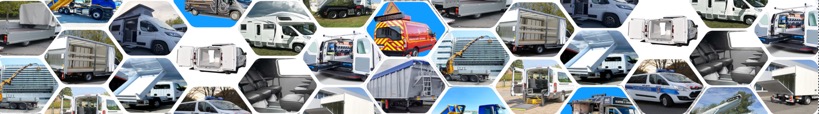 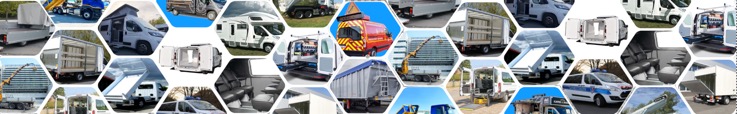 PNF 3 AVRIL 2025 GRUAU